DIVISION AND EUCLIDEAN ALGORITHM
Ms. Riya Jose
Assistant Professor
Department of Mathematics
Carmel College, Mala
Division Algorithm
GCD(Greatest Common Divisor)
Given integers a and b, not both of which are zero, there exists integers x and y such that gcd(a,b) = ax + by
 If and b areintegers , not both zero, then the set T = {ax + by | x, y are integers} is precisely the set of all multiples of d= gcd{a,b}.
 Two integers a and b, not both of which are zero, are said to be relatively prime whenever gcd(a,b) = 1.
 Let a and b be integers, not both zero. Then a and b are relatively prime iff there exist integers x and y such that 1 = ax + by.
 If gcd(a,b) = d, then gcd(a/d,b/d) = 1.
 If a |c and b|c, with gcd(a,b) = 1, then ab|c.
 Euclids Lemma: If a | bc, with gcd(a,b) = 1, then a | c.
 Let a and b be integers, not both zero. For a positive integer d, d = gcd(a,b) iff
      (1) d |a and d| b.
      (2) whenever c | a and c | b, then c | d.
Euclidean Algorithm
The gcd of two integers can be found by listing all their positive divisors and picking out the largest one common to each ; but this is cumbersome for large numbers.  A more efficient  process, involving repeated applications of the Division Algorithm, is given  in the seventh book of the Elements.  It is today referred to as the Euclidean Algorithm.
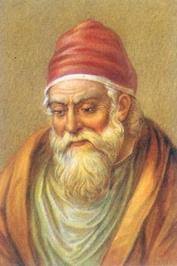 Euclidean Algorithm
Example
Gcd(12378, 3054) = ?

12378 = 4. 3054 + 162
  3054 =  18. 162 + 138
    162 = 1. 138 + 24
    138 = 5. 24 + 18
      24 = 1. 18 + 6
      18 = 3.6 + 0

6 = gcd ( 12378, 3054)
In order to represent 6 as a linear combination of the integers 12378 and 3054, we start with the next – to – last of the displayed equations and successively eliminate the remainders 18, 24, 138 and 162.
                                         6 = 24 – 18
                                            = 24 - (138 - 5 . 24)
                                            = 6 . 24 – 138
                                            = 6(162 – 138) – 138
                                            = 6 . 162 – 7 .  138
                                            = 6 . 162 – 7 ( 3054 – 18 . 162)
                                            =  132 . 162 – 7 . 3054
                                            = 132 ( 12378 – 4 . 3054) – 7 . 3054
                                            = 1132 . 12378 + (-535 ) . 3054
REFERENCES
David M. Burton : Elementary Number Theory, Sixth Edn., TMH.

 Elementary Number Theory with Applications (2/e) :Thomas Koshy, Elsever Academic Press(2007) ISBN:978-0-12-372487-8